Abipolitseinikud Raplamaal
Janno Ruus
politseimajor
Rapla politseijaoskonna juht
Lähiajalugu (minu silmade läbi)
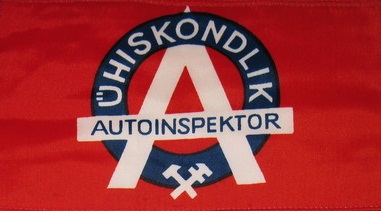 Peres oli ÜAI (ühiskondlik autoinspektor) 
Koos sai käidud väljas Tallinn-Pärnu-Ikla maanteel) kiirust mõõtmas (töövahenditeks Barjäär 2 ja Märjamaa kolhoosi GAZ -53)
Toimus sotsvõistlus, kus parimatele jagati autoostu lube, taastatud rehve, aga ka lihtsalt au ja tunnustust (raha minu mäletamise järgi ei makstud)
Motivatsiooniks oli kuuluvuse tunne ja punaste kaantega töötõend, mis kuuluvust kinnitas
Täpset arvu ei tea, kuid räägitakse, et ÜAI ja rahvamalevlasi oli kokku üle saja inimese.
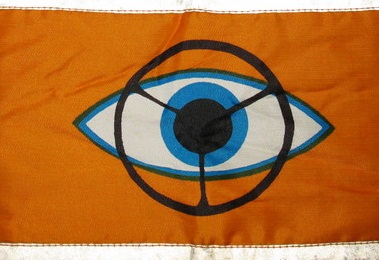 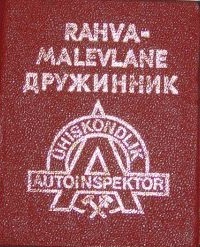 2
Eesti politsei ja abipolitseinikud
Abipolitseinike ajalugu ulatub tagasi 20. aprilli 1994, mil Riigikogu võttis vastu abipolitseiniku seaduse, mis sätestas abipolitseiniku õigused, kohustused ja tegevusala.
21.03.1995 alustas Raplamaal tegevust 45 abipolitseinikku. Oktoobris lisandus veel 6 inimest.
Enne 2000 aastat ulatus abipolitseinike arv üle 100 inimese.
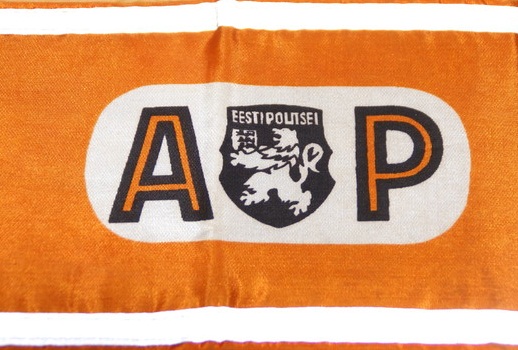 2002 aastal oli Raplamaal 87 abipolitseinikku.
3
Abipolitseinikud
Abipolitseinikud (vabatahtlikud tervikuna) on jätkuvalt kogukonna turvatunde tagamiseks vajalikud abilised.
Kogukonna liige politseis (kaasatus)
Meie mees kogukonnas (info, tutvusringkond)
Sõnumitooja ja sõnumiviija
Oluline tugi politseitegevuses
Kõige „helgem“ periood oli 90-ndad aastad. Enamik selle aja aktiivsetest abipolitseinikest teenis riiki vabatahtlikuna üle 30 aasta, mõned teevad seda tänaseni.
4
Abipolitseinikud ja politseinikud
Meie, mitte nemad
Jõukohased ülesanded
Kaasatus üritustele (õppepäevad, motivatsiooniüritused, spordipäevad)
5
Turvalisuse tagamine (mõned näited)
Abipolitseinikud, kes töötavad koos politseinikega ja iseseisva õigusega abipolitseinikud (sõltuvalt omandatud teadmistest).
Patrullimine koos:
välijuhiga, 
patrullpolitseinikega, 
piirkonnapolitseinikega
Avalikud üritused
Ennetustegevus
Maastikuotsingud
6
Tänu abipolitseinikele …
Suutsime rasketel 90-ndatel (suur kaadri voolavus) maakonnas 24/7 patrullimise kindlustada 
Igal konstaablijaoskonnal on 3-4 abilist, kelle peale võib alati kindel olla ja keda saab vajadusel kaasata
Meie tänased abipolitseinikud on saavutanud vabariigis märkimisväärseid tulemusi (KMV)
Meil on endiselt inimesi, kes tahavad ühiskonnas midagi muuta ja valivad selleks korrakaitsja „rolli“
7
Olevik …
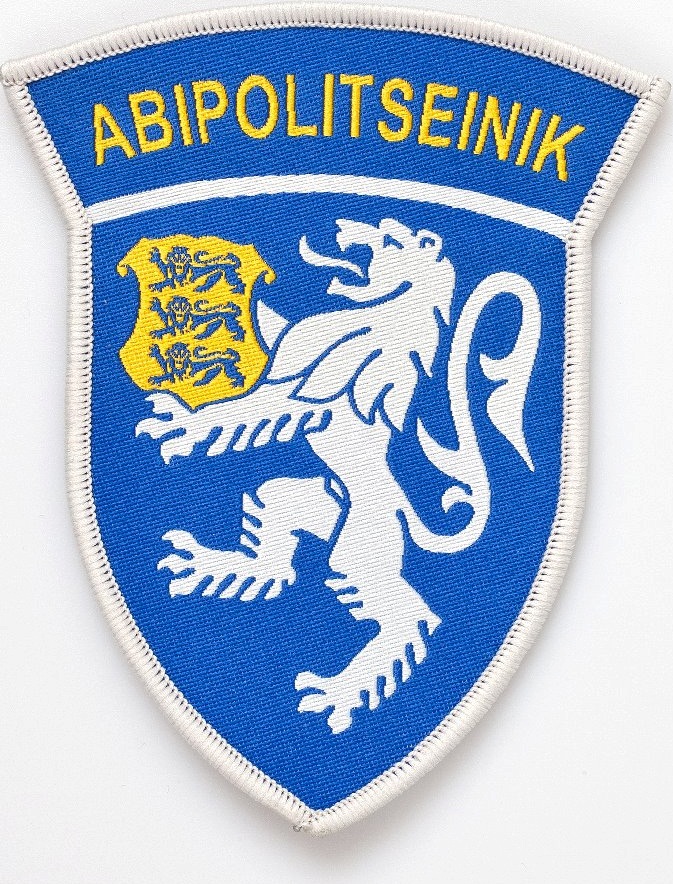 Täna on Raplamaal 30 abipolitseinikku.
Rühmajuht on Olimar Merilain (patrullteenistuse vanem).
Püüame suhelda võimalikult vahetult, selleks kasutame piirkonnapolitseinike abi. Piirkonnapolitseinik on ka põhiline abipolitseinikuga koos tegutseja (teiste sõnadega AP on eelkõige piirkonnapolitseiniku abiline).
Hetkel on alles jäänud aktiivsemad (keskealised ja pisut vanemad, ka teistes elu valdkondades aktiivsed, juba elukogemustega inimesed).
8
… ja lähitulevik
Vabatahtlike arv ei saa olla eesmärk omaette, pigem on loomulik, et igas vallas ja küllas sellised inimesed elavad. Tuleb nad leida. Selleks on vaja ka valla toetust.
Kõik saab alguse meie retoorikast. Tuleb olla aus ja siiras.
9
?
Kas kõik on nii nagu ma rääkisin või paistab see ainult politseiniku poolt vaadatuna sellisena?
Sellele oskab vastata abipolitseinik AIN VAINU
10